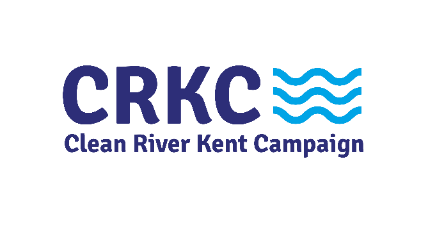 The Clean River Kent Campaign2024 Open Event
Saturday 12th October 2024
[Speaker Notes: IS]
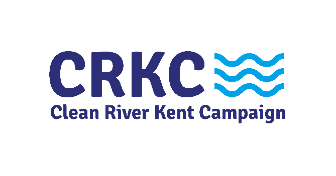 AGENDA  
	
	12.00pm 	Light lunch/introductions
 
12.30pm 	Welcome
Purpose of day
Quick national overview 
		 
12.40pm	What CRKC volunteers have achieved so far in 2024?
 
1.00pm  	Introduction to the workshops 
		Break/Coffee

1.10pm	Group discussions 

2.10pm	Review
		General discussion 
		Conclusions

2.30pm 	Finish
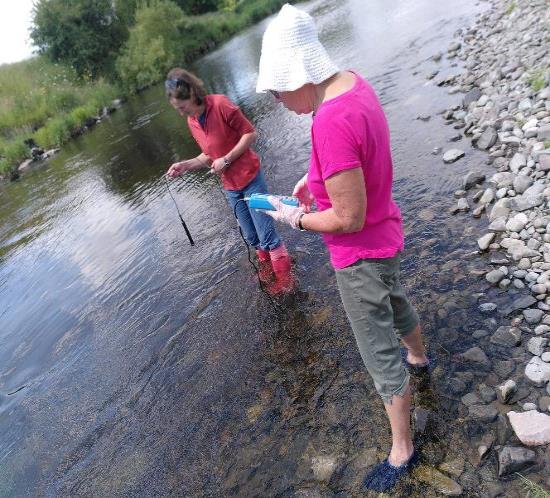 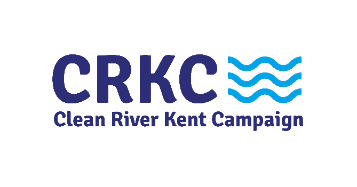 WELCOME

Purpose of day 

1. Review progress this year 
2. Get feedback 
3. Discuss future plans
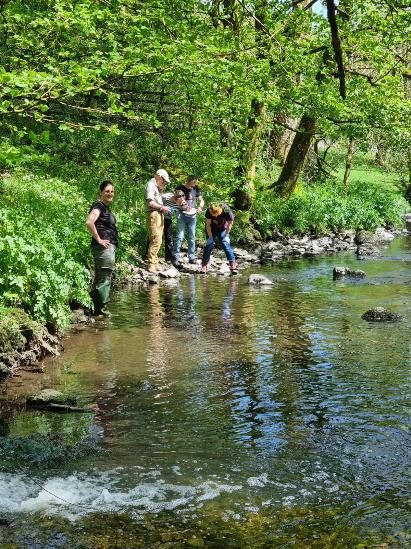 [Speaker Notes: IS]
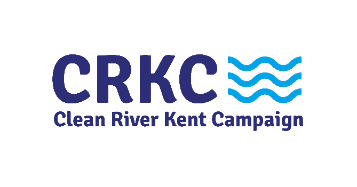 National Overview
Emerging national consensus re. wastewater services around the need to: 
tackle failing water companies through special measures & special administration if necessary - leaving the debt with the water companies.
ensure that investment in water company assets is speeded up without above-inflation increases in customer bills - the targets for improvement must be brought forward, 2050 is too late for our water courses. 
deliver effective environmental and financial regulation and enforcement.
use the existing legislation effectively and amend the current Water Bill to provide any further necessary measures. 
End self-monitoring by water companies.
Speed up the introduction of 24/7 real time monitoring - the technology is available and needs to be rolled out.

There is increased awareness of the impact of negative land-use practices; plus increase of chemicals, pharmaceuticals and micro-plastics in our water courses.
[Speaker Notes: IS]
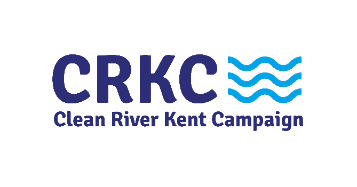 A selection of media headlines in Summer 2024
 

Every water firm in England and Wales under investigation over sewage spills – The Guardian, 15 July


Calls for water firms to be 'punished' after revelations of sewage permit breaches – Sky News, 9 August


Thames Water boss handed huge bonus despite horror year – Mirror, 10 July

 
Fixing Britain’s sewage crisis is going to cost billions, but where is all that money coming from? – iNews, 12 August

 
UK water companies told to double compensation for outages – Bloomberg, 12 August

 
How polluted is your local river? Cocktail of almost 500 different chemicals found in waterways – ITV News, 6 August


Ofwat turns focus on United Utilities with probe into sewage disposal – The Business Desk, 16 July
[Speaker Notes: IS]
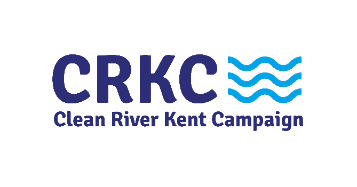 Objectives agreed at Spring ’24 
Workshop: 

Continue Citizen Science
Plan towards application for 
	bathing water status
‘Engagement’ with the River
Ongoing events
Election hustings
Other campaigning
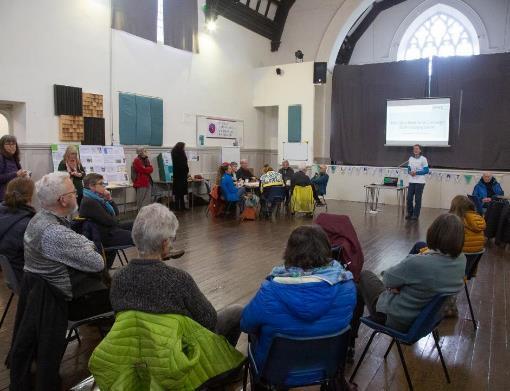 [Speaker Notes: IS]
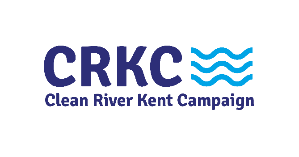 What have CRKC volunteers achieved so far in 2024?
General Election Hustings 

Provided a platform for public to discuss water issues with candidates for Westmorland and Lonsdale

All 8 official candidates invited – 6 out of 8 attended

Cas Graham (BBC presenter/local Kendal resident) chaired

Around 100 people took part in the discussion
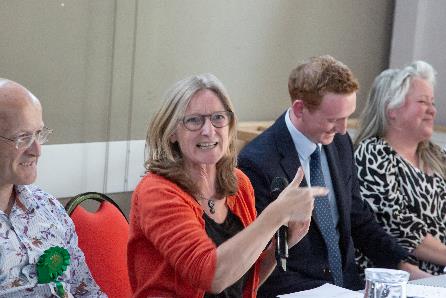 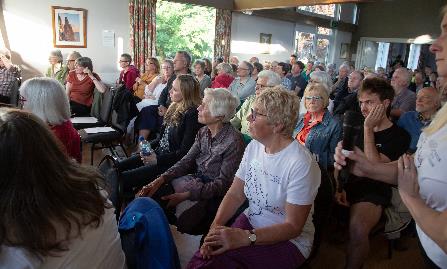 [Speaker Notes: IS]
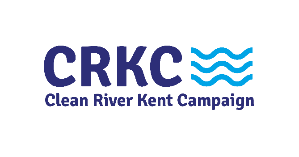 What have CRKC volunteers achieved so far in 2024?
CRKC Citizen Science Programme – completed 12 months of Freshwater Watch nutrient testing 

Congratulations & thank you to everyone involved! 

Results have been collated into a report with results for each site

240 samples, from 17 sites (excluding abandoned pilot sites), from 1 Sept 23 to 31 Aug 24 on: 
the river Kent plus tributaries: 
the river Gowan, Mint Spring, Lambrigg Beck, Underbarrow Pool 

A significant data set that provides: 
much information for FWW national database 
a valuable baseline about the general health of the river & tributaries 
a general indication of some ‘hot spots’ for further investigation

The citizen science workshop will introduce the findings in more detail, discuss what we do with the results, and how it informs future CRKC monitoring plans
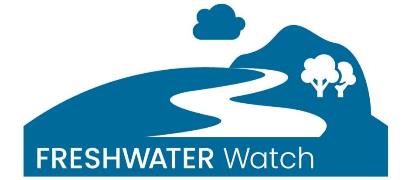 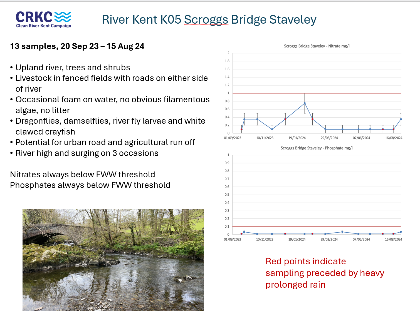 [Speaker Notes: IS]
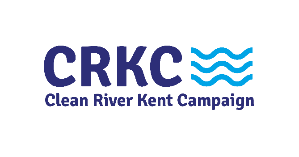 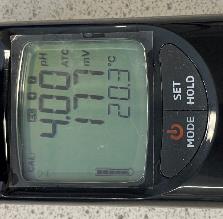 What have CRKC volunteers achieved so far in 2024?
CRKC Citizen Science Programme – Microbial Source Tracking with 
University of Sheffield to assess the sources of faecal bacteria – 
human/ruminants 

Secured additional funding from Patagonia to extend the number 
      and type of tests, including UK first testing with ‘torpedos’ 

6 sets of monthly samples (May to October) collected & delivered 
     to Sheffield University lab. 

Researchers currently analysing data – results due December 
     (academic publications(s) to follow) 

Once CRKC has the results we will decide how best to use them 
     for campaigning purposes

CRKC spoke at national rivers conference in Sept to campaigners 
      from around the country about our citizen science programme 
      over the last 3 years
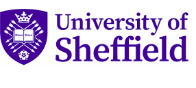 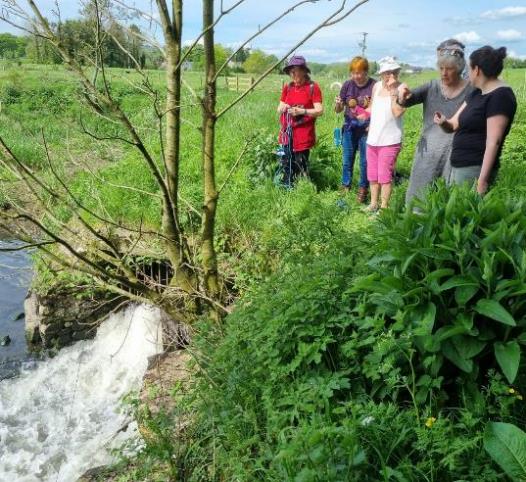 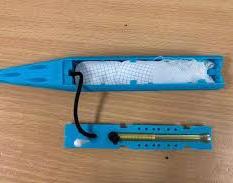 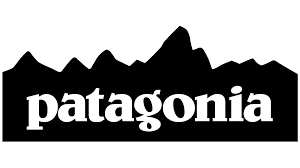 Funded by:
Woodleigh Impact &
[Speaker Notes: IS]
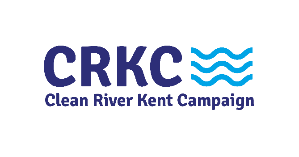 What have CRKC volunteers achieved so far in 2024?
Bathing Water Status – update 

Research into stakeholders, development plans at Sandy Bottoms 

Meetings with local authorities / councillors / UU to discuss the overall development of the area as a ‘green/blue’ nature hub in centre of Kendal

Link with Natural Kendal and the synergies with their plans

Decision to defer bathing status application to 2025 or 2026 based on timescales for development of site 

Defra are reviewing the criteria – we have lobbied them to ensure these work for upland rivers and will meet with Defra officials to discuss our views along with other river groups
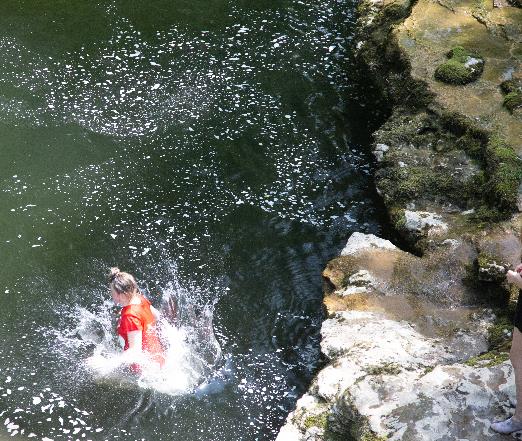 [Speaker Notes: IS]
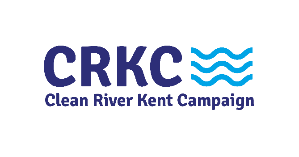 What have CRKC volunteers achieved so far in 2024?
Valuing & developing an emotional response to the river Kent

Banner and supporting leaflets that tap into different people’s interests – nature, science, politics, recreation. 

2025 Calendar in production (campaigning messages to raise awareness & funds) 

Attendance at several events, including Natural Kendal conference 

Liaison with National Trust (Sizergh) re. production of walking leaflet (Kendal to Sizergh)

Link up with Morecambe Bay Partnership (Blue Influencers project) on river/water project with schools 

Establishing links with other river supporters to share ideas – Protect our Rivers Facebook group
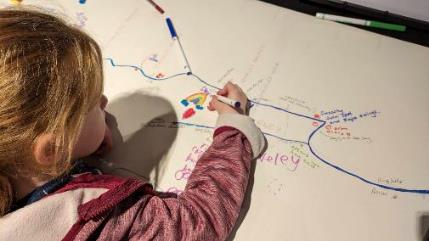 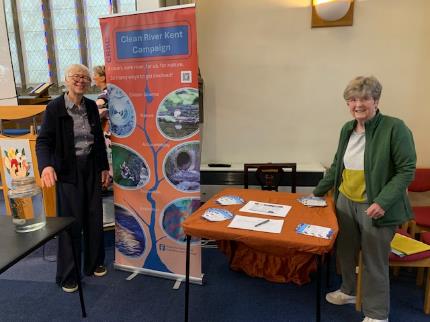 [Speaker Notes: IS]
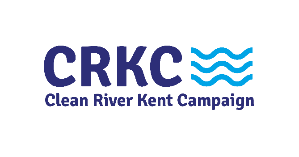 What have CRKC volunteers achieved so far in 2024?
Events / Talks / Meetings

Regular attendance at Kent Working Group 

Regular attendance at Natural Kendal meetings 

River Clean Up with Lakeland Canoe Club & Trash Free Trails

Attended Love Windermere march / plan to attend London 
    march on 3rd November - www.marchforcleanwater.org

Invited to speak at: 
Kendal Town Council 
Ilkley Conference - Cleaning up our Rivers, Lakes & Seas:  
The Answers
Natural Kendal Conference
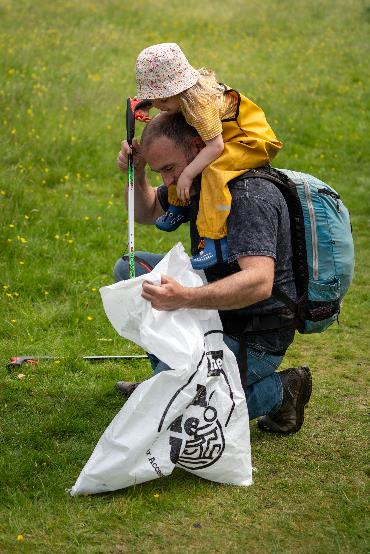 [Speaker Notes: IS]
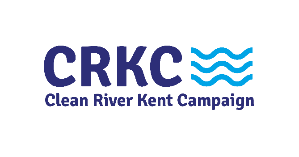 What have CRKC volunteers achieved so far in 2024?
Campaigning – Holding UU to account 

Attendance at UU AGM
Scrutinising UU Draft Business Plan and Ofwat draft determination
Membership of Staveley Clean Water, Clean Streets Group to monitor progress 
      with scheme works supported by:
Continuing monitoring of river water quality
Ongoing monitoring at Staveley WwTW 
Detailed modelling of water / sewage flows 
Meetings with UU re. plans for Burneside Pumping Station
Visits to Staveley and Kendal WwTWs 
Participation in national coalition of coastal and inland 
      water groups
Progress update meetings with: 
 Louise Beardmore (CEO – UU) and Team
W&F Councillors 
Tim Farron MP 
Support for other local campaign groups including 
      Love Windermere / national marches / new groups
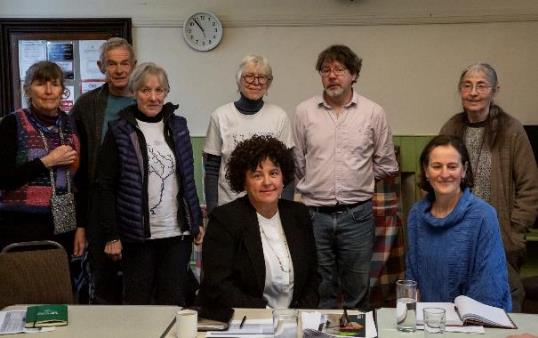 [Speaker Notes: IS]
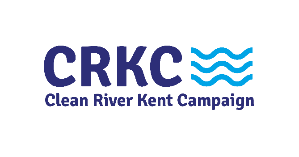 What have CRKC volunteers achieved so far in 2024?
Campaigning – Off-mains sewage treatment, individual actions 

A well-attended CRKC talk about off-mains sewage (and individual household follow up by speaker) 

Plans underway to create a series of information leaflets aimed at: 
Householders 
Septic tank / off-mains sewage owners

	The leaflets will provide advice on what to do/not to do in the 	household to minimise contributing to river pollution, plus specific 	guidance / sources of further advice on how to ensure your off-	mains sewage solution is well-managed. 

Part of the Campaigning workshop discussion will be to brainstorm how CRKC can reach the widest audience with these leaflets, from householders to holiday cottage companies.
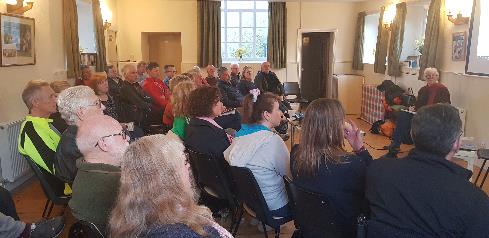 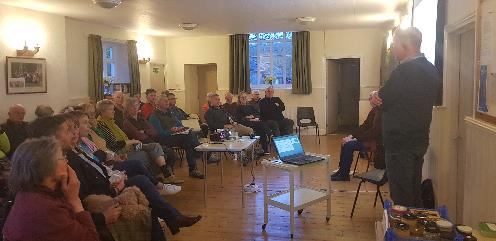 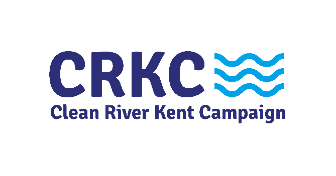 INTRODUCTION TO DISCUSSION GROUPS
To explore CRKC work priorities for 2024/25

GROUPS
Citizen Science
Emotional Response to River
Bathing water status 
Campaigning & CRKC objectives

TIMINGS 
1.10 – 1.40 	Session 1
1.40 – 2.10	Session 2
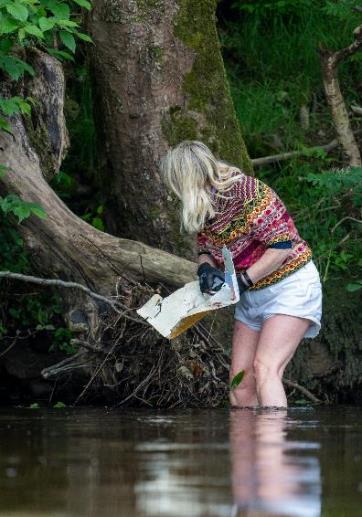 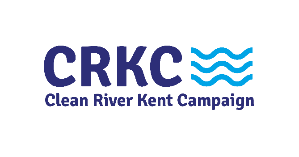 REVIEW
Feedback from groups

General discussion
 
Conclusions
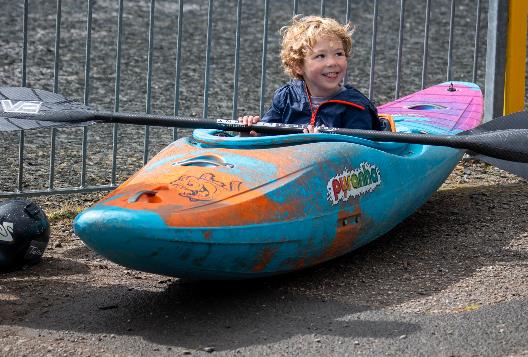 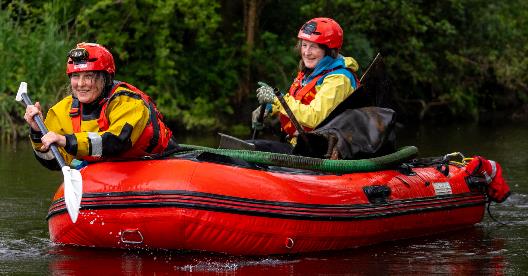 [Speaker Notes: NB say thank you to Sheila and Mike – present card/present etc.]
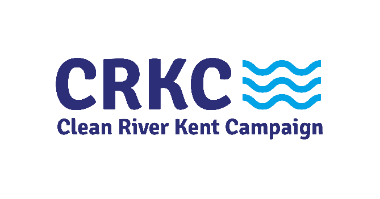 THANK YOU FOR COMING!
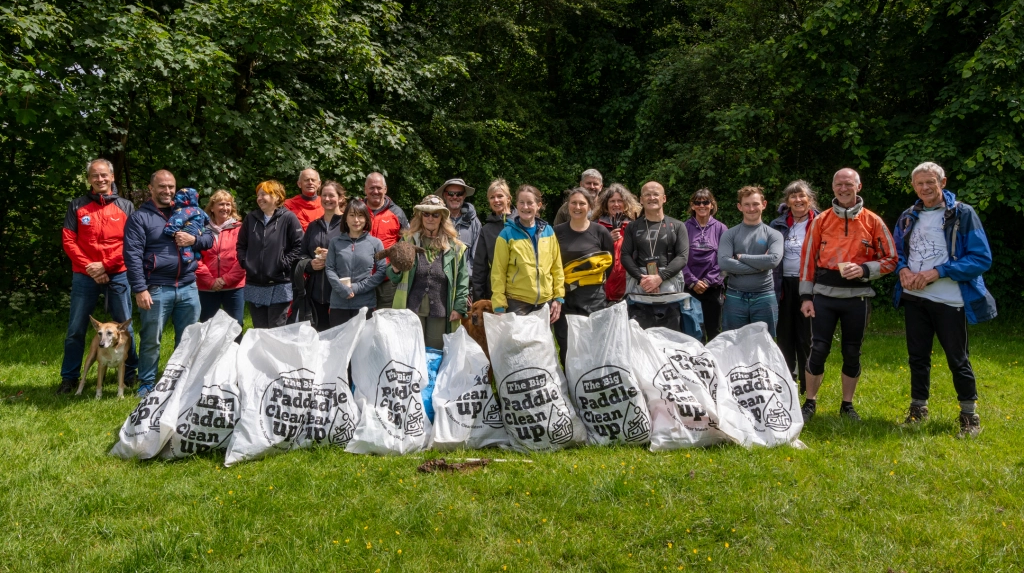